Playing the Sandpit
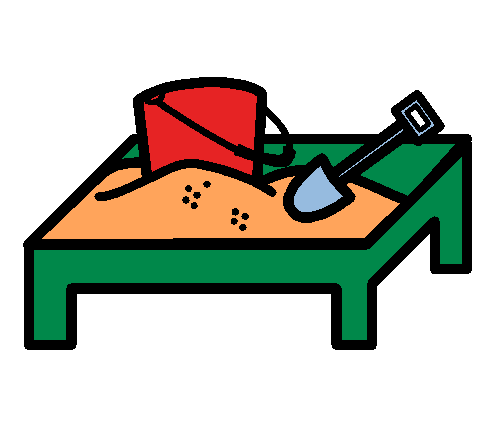 At lunch, I can play in the sandpit.
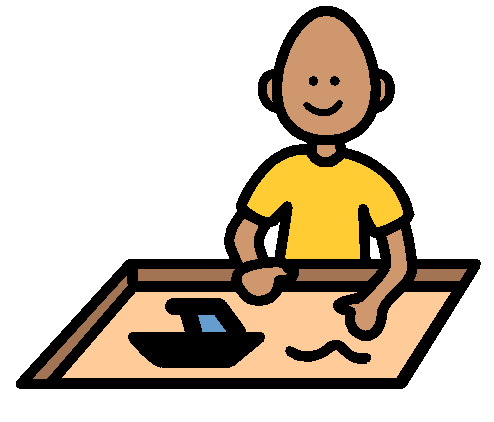 In the sandpit there are lots of children. I find a space to play. I do not get too close.
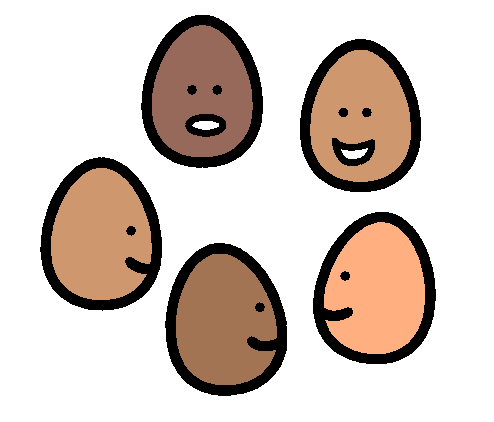 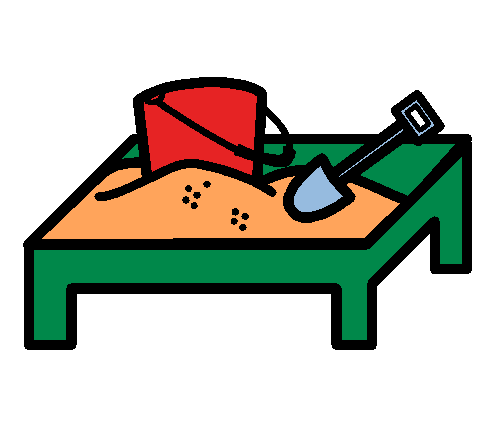 I will play kindly in the sandpit. Pushing children hurts them. I don’t push children. I will keep my hands and feet to myself.
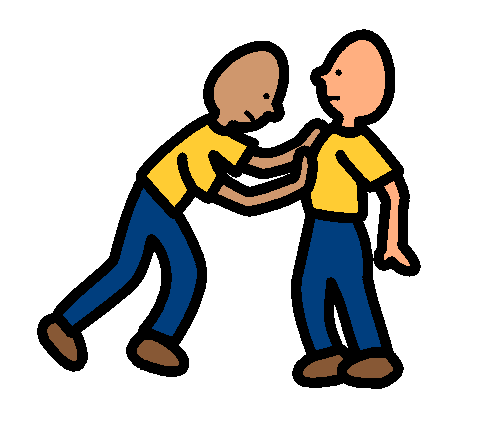 I will play kindly in the sandpit. Poking children hurts them. I don’t poke children. I will keep my hands and feet to myself.
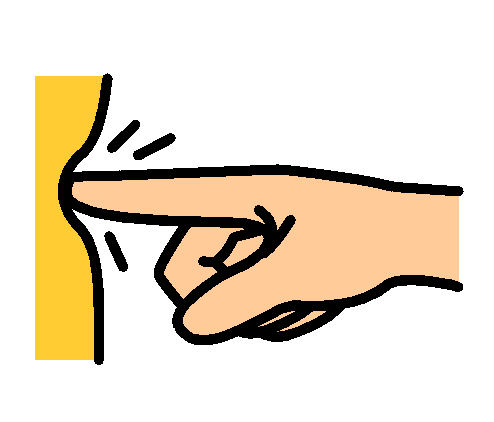 I will take turns and share the sandpit toys. Sharing allows everyone to have a turn. That is fair.
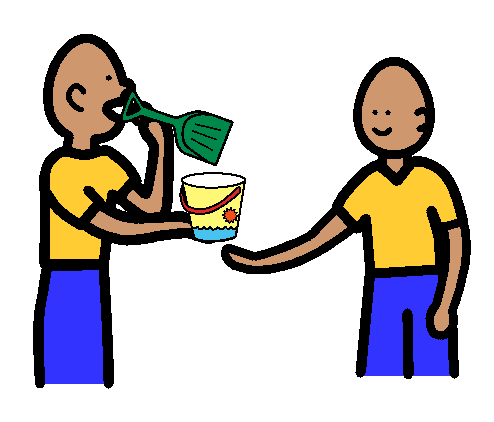 I am happy when I keep my hands and feet to myself.
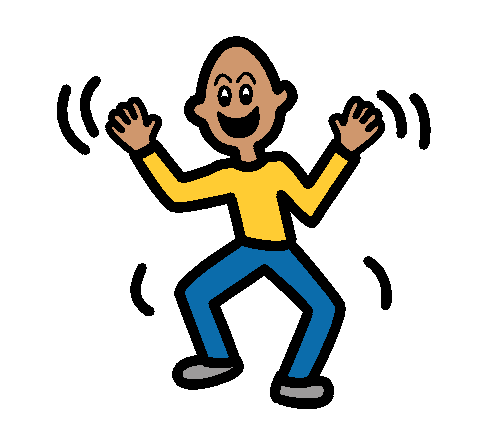 My friends are happy when I keep my hands and feet to myself.
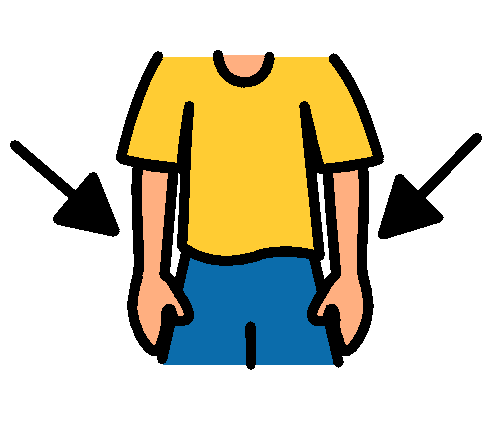 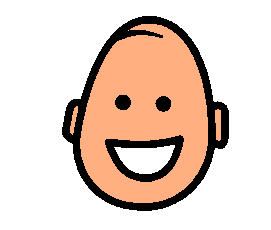 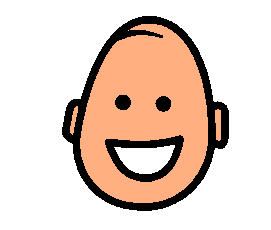 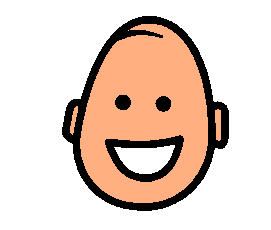 Mrs ????? is happy when I keep my hands and feet to myself.
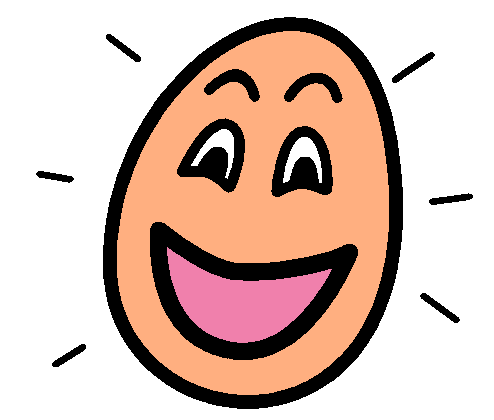 My Mum and Dad are proud of me when I keep my hands and feet to myself.
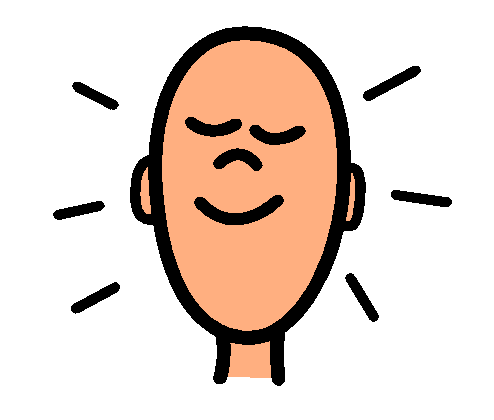 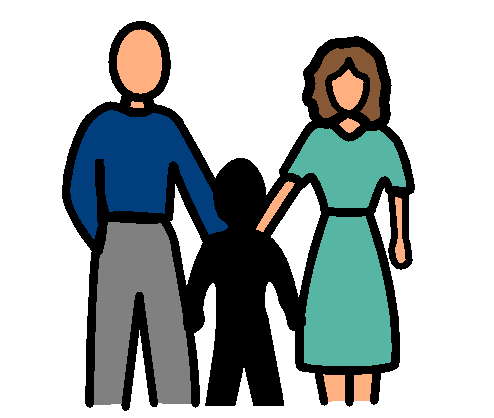 Keeping my hands and feet to myself is playing kindly.
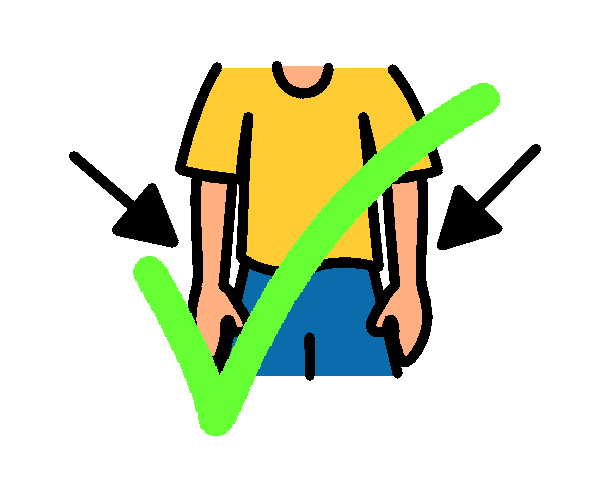